SAMPLE SLIDES AND SCRIPTS
HYBRID AND VIRTUAL PUBLIC MEETINGS AND HEARINGS
[Speaker Notes: TOPIC: SAMPLE SLIDES AND SCRIPTS FOR HYBRID AND VIRTUAL PUBLIC MEETINGS AND HEARINGS]
SECTION TOPICS
Attendee Orientation
Speaker Introductions
Public Meeting/Hearing Agenda
How to Submit Comments and Questions (Introductory)
Public Comment Period - Public Meeting
Public Comment Period - Public Hearing
Exit Survey and Post-Meeting Comments
Technical Issues
About this Guidance
These slides and scripts are intended to be helpful guidance.
Any part may be used or modified to suit your presentation.
If you have questions or suggestions, please contact:
Rusty Ennemoser 
rusty.ennemoser@dot.state.fl.us
2
[Speaker Notes: TOPIC: ABOUT THIS GUIDANCE]
ATTENDEE ORIENTATION 
SAMPLE SLIDES AND SCRIPTS
3
[Speaker Notes: TOPIC: ATTENDEE ORIENTATION]
Welcome
[ Add moderator name ]
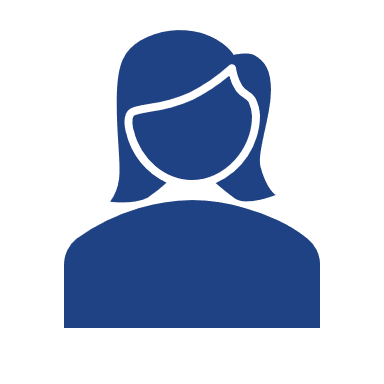 [ project logo and/or images ]
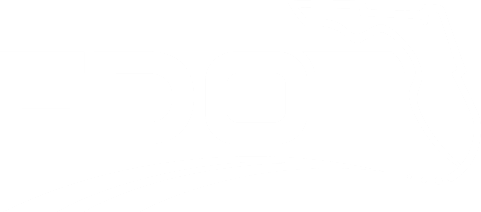 [ Webpage URL ]
4
[Speaker Notes: TOPIC: WELCOME (SELECT AS APPROPRIATE)

The time is [TIME OF DAY]. 
Good evening everyone and welcome to the [INSERT PROJECT NAME] public [MEETING TYPE]. 
My name is [MODERATOR NAME] and I am the [TITLE] with the Florida Department of Transportation, [DISTRICT OR TURNPIKE]. 
I will be your Moderator for the meeting.]
Elected and Appointed Officials in Attendance
Online
In-Person
Name, Title, Affiliation
Name, Title, Affiliation
Name, Title, Affiliation
Name, Title, Affiliation
Name, Title, Affiliation
Name, Title, Affiliation
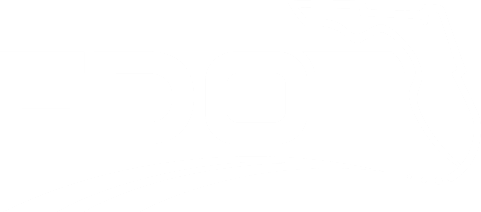 5
[Speaker Notes: TOPIC: ELECTED AND APPOINTED OFFICIALS IN ATTENDANCE (SELECT AS APPROPRIATE)

At this time, we would like to recognize all federal, state, county, and city officials who are present with us this today either online or in-person.
With us today virtually are [IDENTIFY EACH OFFICIAL BY NAME, TITLE, AND AFFILIATION].
[RECOGNIZE ANY OFFICIALS AT THE IN-PERSON MEETING LOCATION].]
About the Public [Meeting Type]
This public [meeting type] is being conducted in a hybrid format
Hybrid
[Meeting Type]
Virtual
online or by phone
In-person physical location
6
[Speaker Notes: TOPIC: ABOUT THE PUBLIC MEETING OR HEARING

This [MEETING TYPE] is being conducted in a hybrid format to provide multiple ways for the public to received information about the project and provide input.
This format uses both a virtual and a face-to-face component.]
For Dial-In by Phone Attendees
If you requested or downloaded the presentation
Dial-in attendees are ‘listen only’
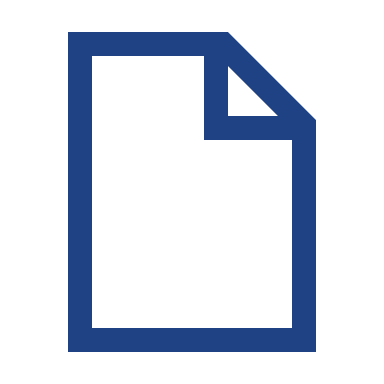 “Now showing slide 4.”
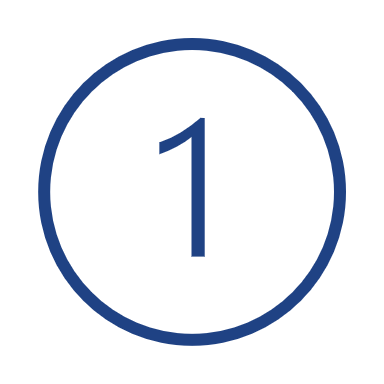 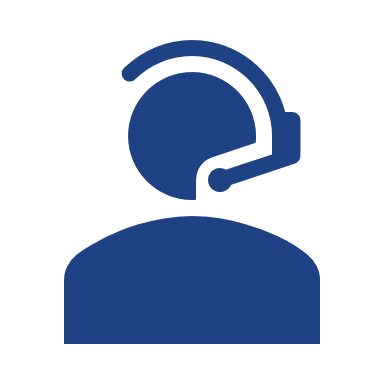 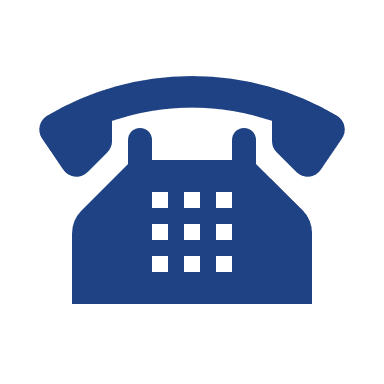 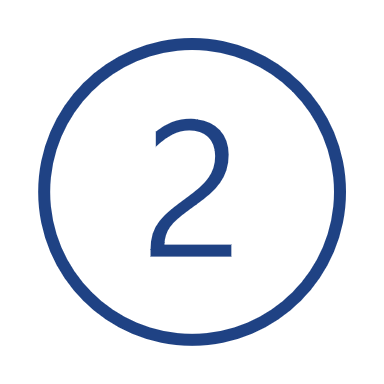 Presenter will indicate slide number
Paper copy of presentation
[ Webpage URL ]
7
[Speaker Notes: TOPIC: TECHNICAL INSTRUCTIONS FOR DIAL-IN ATTENDEES

If you dialed in today on a telephone line and arranged for a paper copy of the presentation, the presenter will announce the page number of the slide being shown.
The presentation is available on the project webpage at [WEBPAGE URL].
[IF A VIDEO WILL BE SHOWN DURING THE PRESENTATION, ALERT DIAL-IN ATTENDEES THAT THEY WILL NOT BE ABLE TO HEAR THE VIDEO.]]
To report a technical issue…
Type in              Question box on GoToWebinar Control Panel
Send an email to   [ email address ]
Call                        [ (###) ###-#### ]
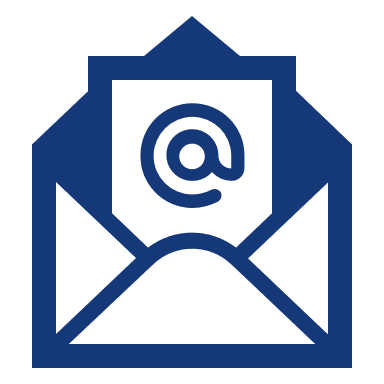 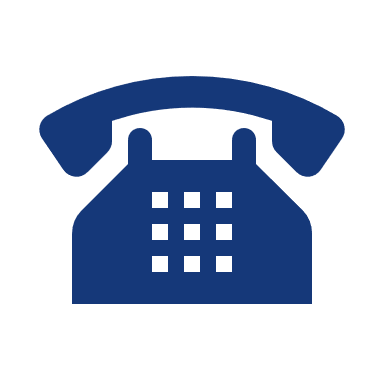 ?
8
[Speaker Notes: TOPIC: TECHNICAL ISSUES (SELECT AS APPROPRIATE)

If you happen to experience a technical issue during this [MEETING TYPE], please:
[OPTIONS]
Type the issue in the Questions box on the control panel to report it. 
Send an email to [EMAIL ADDRESS] to report it. 
Staff will do their best to assist you.]
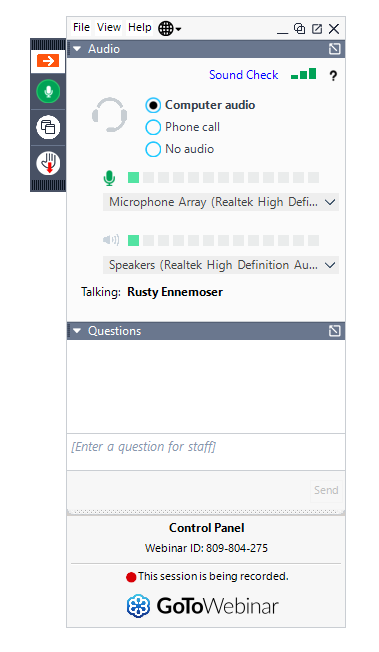 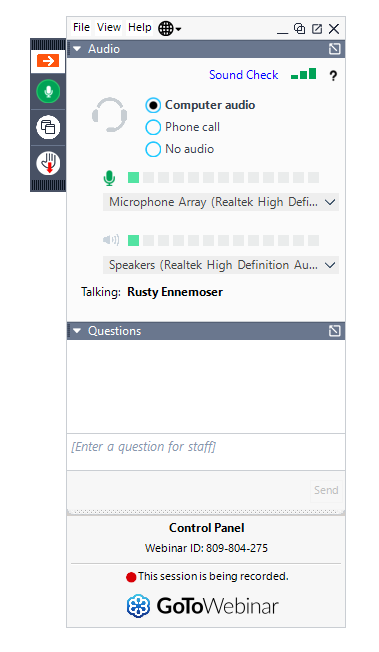 GoToWebinar Control Panel
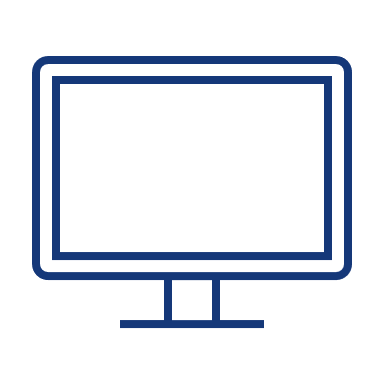 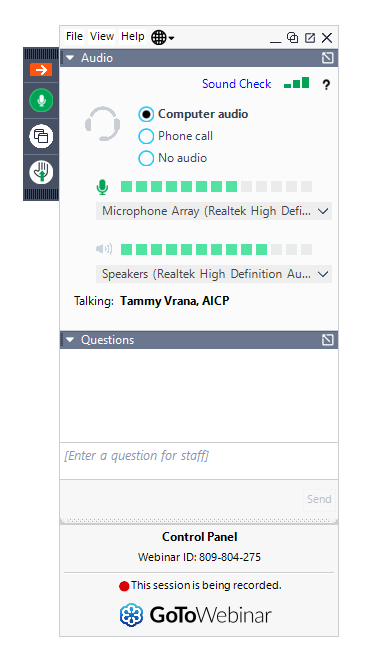 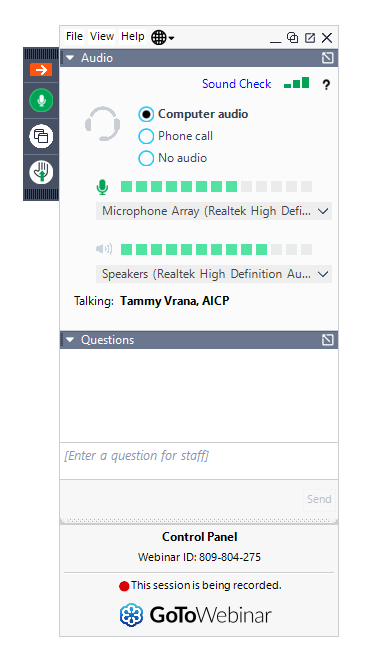 9
[Speaker Notes: TOPIC: GOTOWEBINAR CONTROL PANEL

For online participants, the GoToWebinar Control Panel should be visible in the upper-right corner of your computer screen. 
The blue arrow points to the Question box.
You can type a comment or question into the Question box. 
Then click Send to submit your comment or question to staff.]
SPEAKER INTRODUCTIONS 
SAMPLE SLIDE AND SCRIPT
10
[Speaker Notes: TOPIC: SPEAKER INTRODUCTIONS]
Speaker Introductions
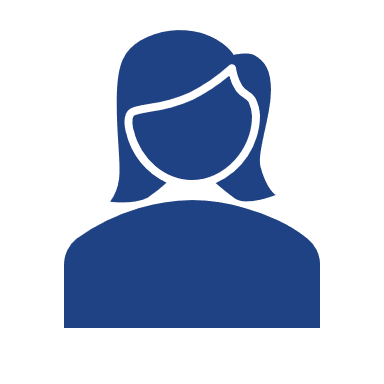 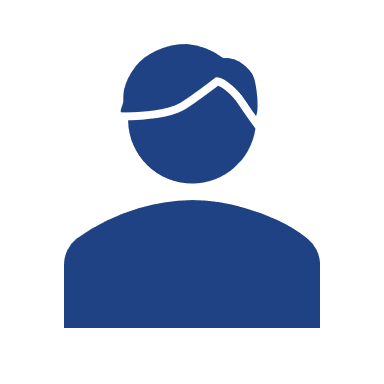 Speaker 
Name
Affiliation
Speaker 
Name
Affiliation
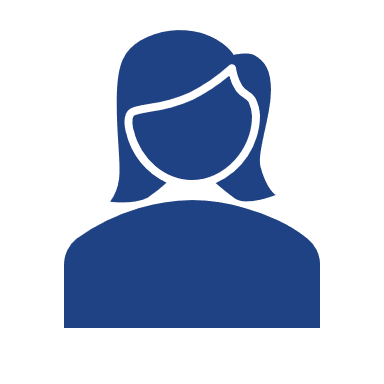 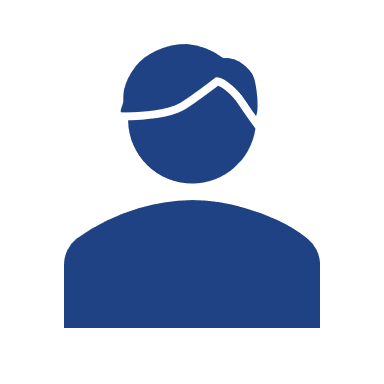 Speaker 
Name
Affiliation
Speaker 
Name
Affiliation
11
[Speaker Notes: TOPIC: SPEAKER INTRODUCTIONS (SELECT AS APPROPRIATE)

Members of the project team who will be presenting information during the meeting are [INSERT SPEAKER NAMES].]
PUBLIC MEETING/HEARING AGENDA
SAMPLE SLIDES AND SCRIPTS
12
[Speaker Notes: TOPIC: PUBLIC MEETING/HEARING AGENDA]
Public [Meeting Type] Agenda
[Purpose of the meeting/hearing]
[How to provide input]
[Public meeting/hearing compliance]
[About the proposed action]
[Public comments and questions]
[Final remarks and close meeting/hearing]
[How to provide input after the meeting/hearing]
[Where to find the meeting/hearing recording]
[Where to find the exit survey]
13
[Speaker Notes: TOPIC: PUBLIC [MEETING TYPE] AGENDA (SELECT AND PHRASE AS APPROPRIATE)

[Purpose of the meeting/hearing]
[How to provide input]
[Public meeting/hearing compliance]
[About the proposed action]
[Public comments and questions]
[Final remarks (call to action) and close meeting/hearing]
[How to provide input after the meeting/hearing]
[Where to find the meeting/hearing recording]
[Where to find the exit survey]]
HOW TO SUBMIT COMMENTS AND QUESTIONS
SAMPLE SLIDES AND SCRIPTS
[Speaker Notes: TOPIC: HOW TO SUBMIT COMMENTS AND QUESTIONS]
Written Comments and Questions
Multiple ways to submit:
Online using GoToWebinar 
Type your comment/question in the             Question box
Online at project website
In-person using Comment Form
By email to Project Manager
By U.S. mail to Project Manager
Project Website
[ Website URL ]
Project Manager Contact Information
[Name]
[FDOT District/TPK]
[Address]
[Address]
[Email]
[Phone number]
15
[Speaker Notes: TOPIC: WRITTEN COMMENTS AND QUESTIONS (SELECT AS APPROPRIATE)  

We encourage your input to help the Department [DESCRIBE ACTION].
If you are participating online, you can submit written comments in the Question box on the GoToWebinar Control Panel. 
Written comments can also be submitted on the project website at [WEBSITE URL].
For those in attendance at the in-person location, you can complete a printed Comment Form. 
You can also email or mail your comments and questions to the project manager directly.
The project manager’s contact information will be spelled out towards the end of the presentation for the benefit of our listen-only attendees.
The contact information is also available on the public [MEETING TYPE] notification that you may have received by mail.]
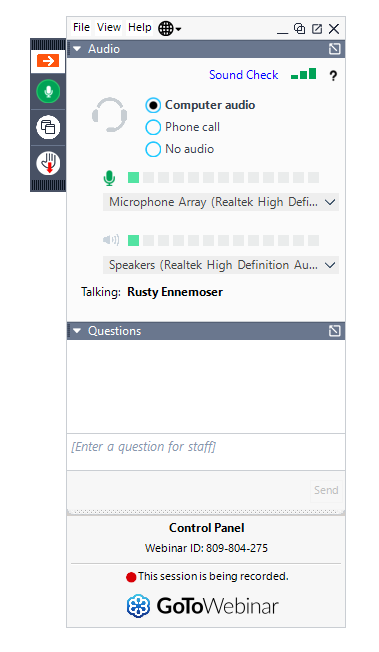 Verbal Comments and Questions
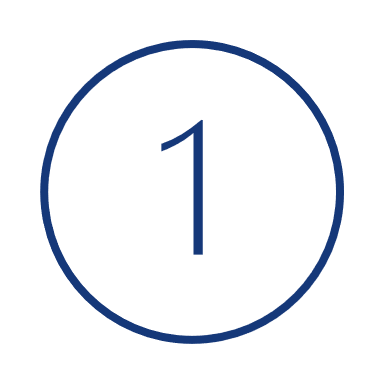 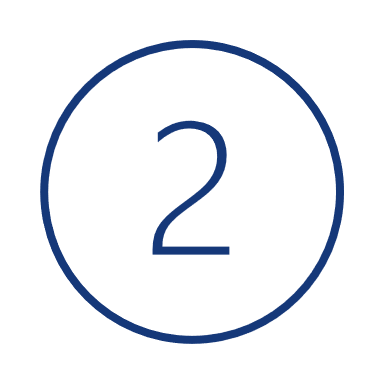 Multiple ways to submit:
Online using GoToWebinar 
Please unmute yourself when  called upon
In-person at podium             
Please fill out a Speaker Request Card and return to [location]
In-person to Court Reporter
By phone, after [meeting or hearing]
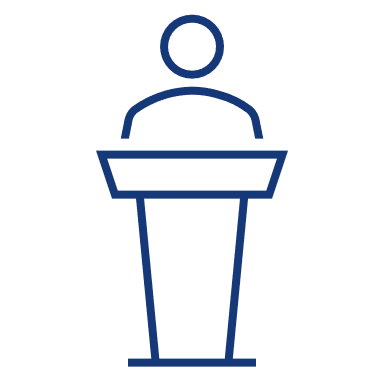 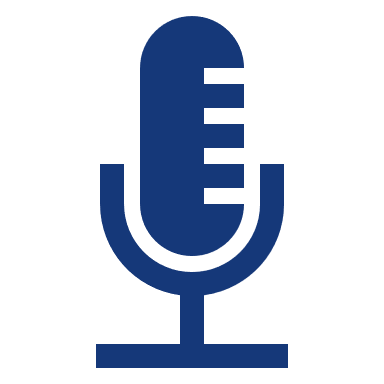 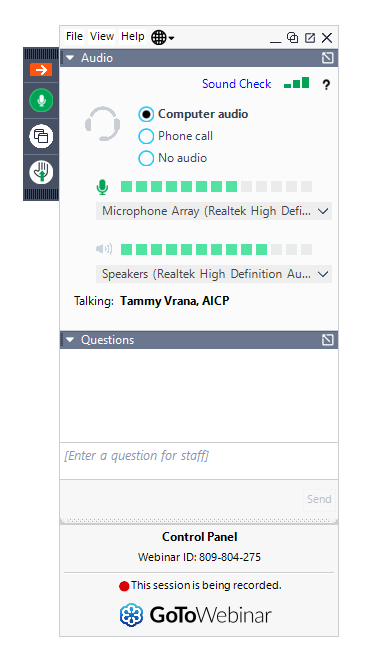 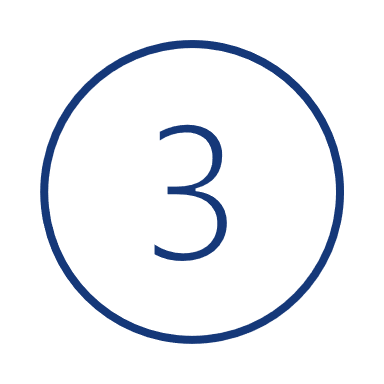 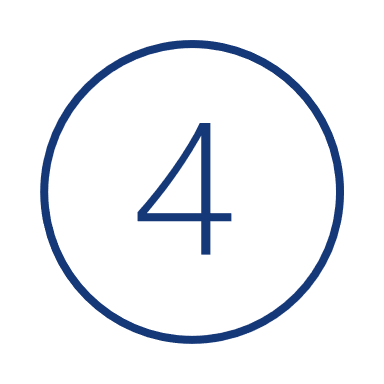 In-person location
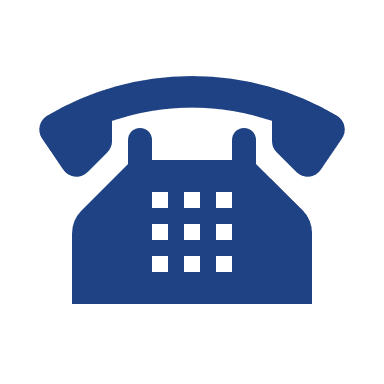 [project manager]
(###) ###-####
16
[Speaker Notes: TOPIC: PUBLIC COMMENTS AND QUESTIONS – VERBAL (SELECT AS APPROPRIATE)

You can also make verbal or spoken comments. 
Online participants that requested to speak when registering will be called upon during the [PUBLIC COMMENT PERIOD OR QUESTION AND ANSWER PERIOD] of the public [MEETING TYPE].
If you did not request to speak earlier and wish to speak, use the Raise Hand button on the GoToWebinar Control Panel during the Public Comment Period.  
When your name is called, you will need to unmute yourself on the GoToWebinar Control Panel before speaking. 
If attending in-person, please fill out a Speaker Request Card so we will know you wish to speak at the podium during the Public Comment Period.
[FOR PUBLIC HEARINGS] There is also a court reporter at the in-person location to whom you can provide your comments directly. 
Lastly, you can call the project manager at [PHONE NUMBER] to provide verbal comments during normal business hours after the public [MEETING TYPE].]
About Your Comments and Questions
Please submit your comments and questions by [ date ].
All comments and questions are part of the Public Record.
All registrants will receive a link to the meeting recording.
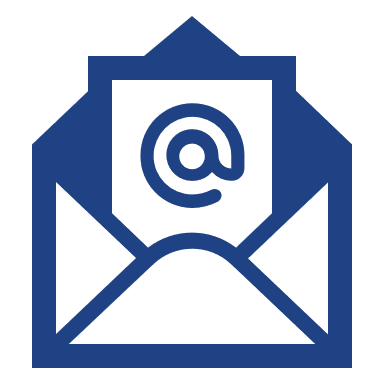 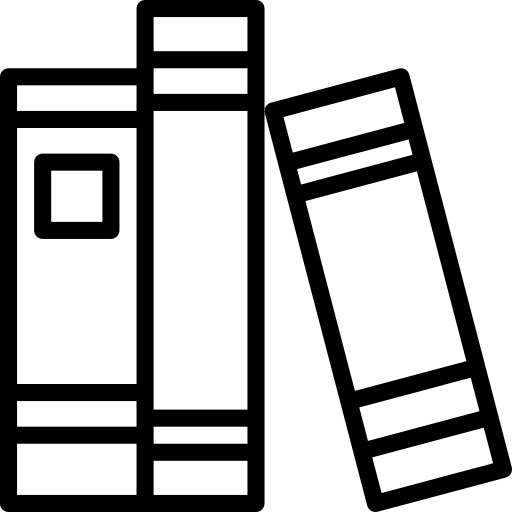 17
[Speaker Notes: TOPIC: ABOUT YOUR COMMENTS AND QUESTIONS

All public comments and questions are part of the Public Record and every method for providing public comments and questions carries equal weight.
If you plan to submit a comment or question after today’s public [MEETING TYPE], we ask that you do so by [DATE].
[FOR PUBLIC HEARINGS] While comments and questions will be accepted at any time, those submitted by [DATE], [NUMBER] days after the public hearing, will become part of the study’s public hearing record.
We will respond to all comments and questions in writing at a later date [OR] . 
This public [MEETING TYPE] is being recorded.  
[FOR PUBLIC HEARINGS] A verbatim transcript will be made of all oral proceedings.  
The public [MEETING TYPE] video link will be posted on the project website by [DATE].
A link to the video will also be provided by email to all persons that registered for the [MEETING TYPE].]
PUBLIC MEETING/HEARING COMPLIANCE
SAMPLE SLIDES AND SCRIPTS
18
[Speaker Notes: TOPIC: PUBLIC MEETING/HEARING COMPLIANCE]
Title VI of the Civil Rights Act of 1964
Title VI Compliance
Public participation is solicited without regard to race, color, national origin, age, sex, religion, disability, or family status. Persons wishing to express concerns relative to FDOT compliance with Title VI may do so by contacting:
[Name]
District/Turnpike Title VI Coordinator
[Address]
[Address]
[Telephone number]
[Email address]
[Name]
State Title VI Coordinator 
[Address]
[Address]
[Telephone number]
[Email address]
All inquiries or concerns will be handled according to FDOT procedure and in a prompt and courteous manner.
19
[Speaker Notes: TOPIC: TITLE VI COMPLIANCE 

The Florida Department of Transportation is required to comply with various non-discrimination laws and regulations, including Title VI of the Civil Rights Act of 1964. 
Public participation is solicited without regard to race, color, national origin, age, sex, religion, disability or family status.
Persons wishing to express their concerns about Title VI may do so by contacting [TITLE VI CONTACT PERSONS]. 
This information is shown on a sign at the in-person location, on the project website, and it the meeting notifications.]
Public Notice
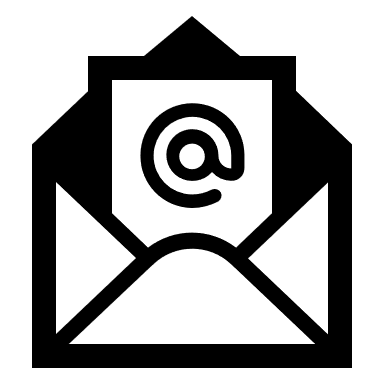 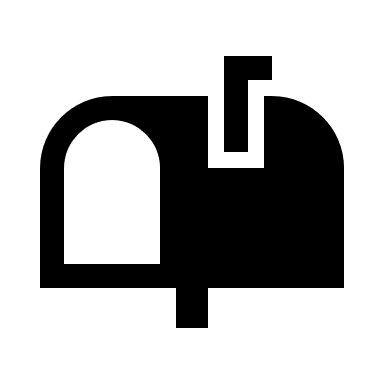 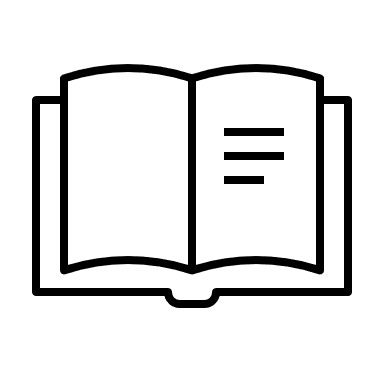 Florida Administrative Register
Property owner/tenant letters
Email to project contacts list
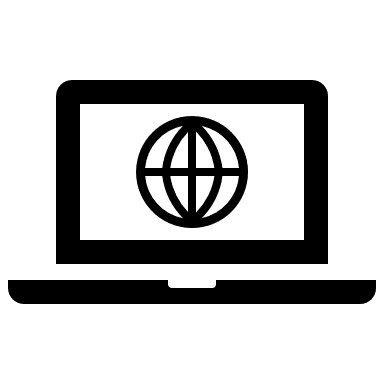 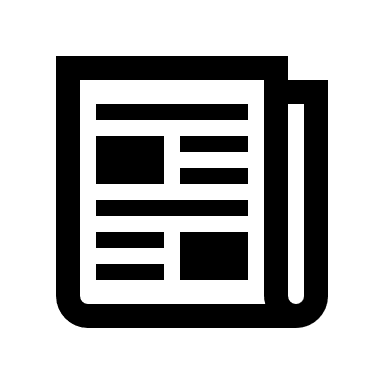 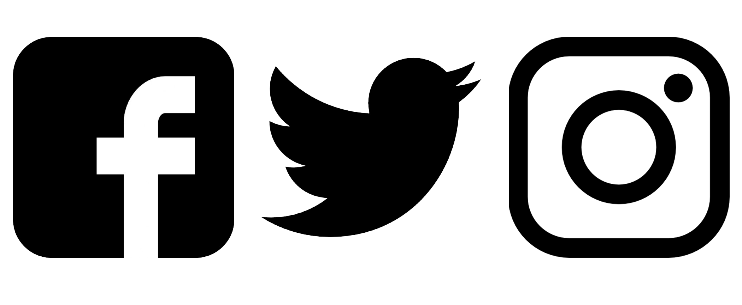 Department/project webpage
Newspapers
Social media
20
[Speaker Notes: TOPIC: PUBLIC NOTICE (SELECT AS APPROPRIATE)

This public [MEETING TYPE] was advertised in the Florida Administrative Register, on FDOT’s public notices website, [NEWSPAPERS] and in social media [THOSE APPLICABLE]. 
In addition, adjacent property owners, interested individuals, and elected and appointed officials, Native American Tribes, and government agencies [AS APPLICABLE] were also notified about this public [MEETING TYPE].]
Project Documents
Draft project documents are available for public review at the following location and online.
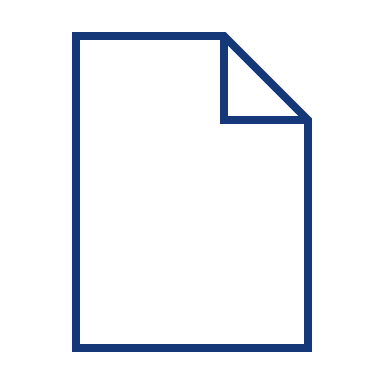 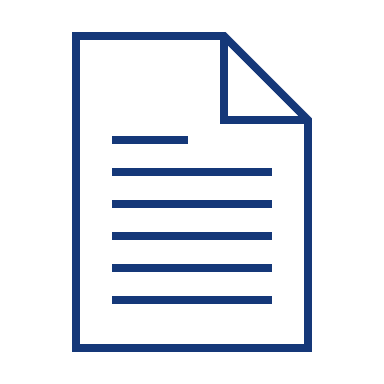 Physical Location
Project Website
[Address]
[Viewing hours]
[Phone number]
[End date]
[Website URL]
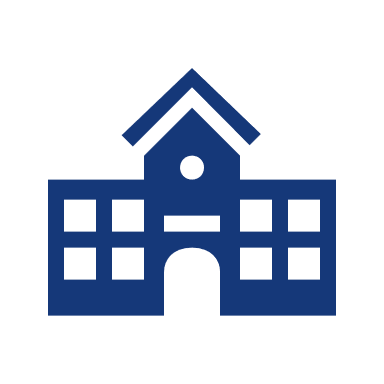 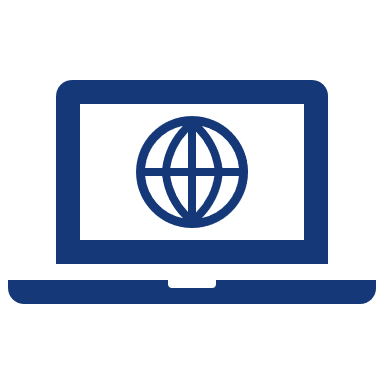 21
[Speaker Notes: TOPIC: PROJECT DOCUMENTS (SELECT AS APPROPRIATE)

Draft project documents are available for viewing through [DATE] at [PHYSICAL LOCATION]. 
The draft project documents are also available on the project website at [SPELL OUT WEBSITE URL FOR DIAL-IN ATTENDEES].]
PUBLIC COMMENT PERIOD - PUBLIC MEETING 
SAMPLE SLIDES AND SCRIPTS
22
[Speaker Notes: TOPIC: PUBLIC MEETING PUBLIC COMMENT PERIOD]
Public Comment Period
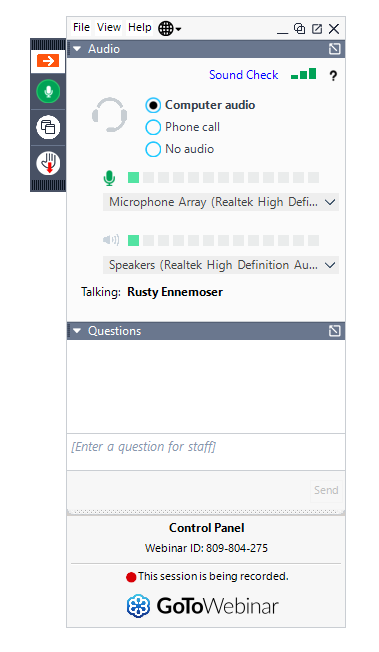 Online
In-person
By phone
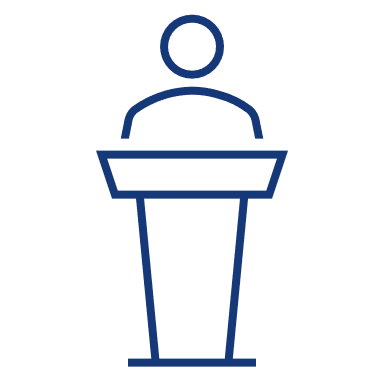 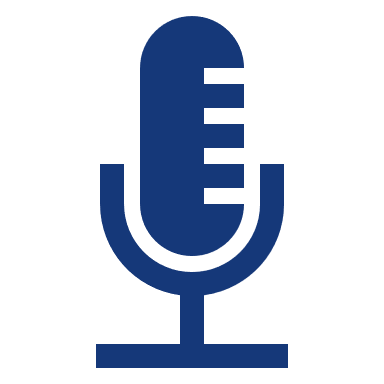 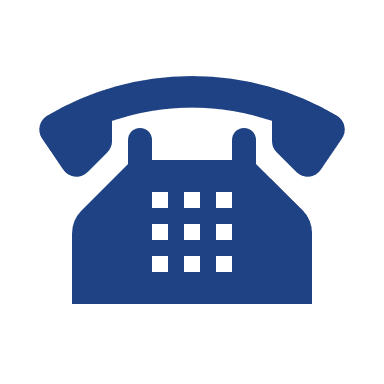 23
23
[Speaker Notes: TOPIC: PUBLIC COMMENT PERIOD (SELECT AS APPROPRIATE)

This part of the public meeting is to hear from you. 
Anyone who has a comment or question can submit it now.
Staff will provide responses to questions as time allows. 
Any questions that cannot be answered today will be responded to in writing at a later date.
The complete set of questions and answers will be posted on the project website at [PROJECT WEBSITE URL].]
Submitting Comments or Questions
Online participants
Written - Type in Question box on Control Panel
Verbal - Request to speak:
Click Raise Hand button on Control Panel
Unmute your microphone when your name is called
In-person participants
Written - Complete a Comment Form
Verbal - Fill out and submit a Speaker Request Card
Come to podium when called upon
Any participant
Use your telephone to call [(###) ###-####
On upper left of GoToWebinar Control Panel
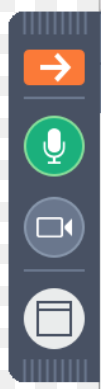 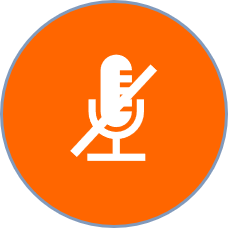 Unmute (green)
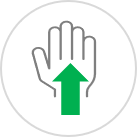 Raise Hand button
24
[Speaker Notes: TOPIC: SUBMITTING COMMENTS OR QUESTIONS (SELECT AS APPROPRIATE)  

For online participants, you can type your comments or questions in the Question box on the GoToWebinar Control Panel. 
For those online participants that would like to speak, use the Raise Hand button on the upper left of the Control Panel to let us know. 
When your name is called, please unmute your microphone on the Control Panel. 
When the button is green, your microphone is unmuted and ready for you to speak. 
At the in-person location, comments and questions will be taken at the microphone podium. 
Please fill out and submit a Speaker Request Card.
When your name is called, come up to podium to state your comment or question. 
Additionally, anyone can submit their comment or question by phone. The telephone number is [SAY TELEPHONE NUMBER ALOUD FOR DIAL-IN ATTENDEES].]
Public Comment Period - Online Participants
When your name is called to speak, please: 
Unmute yourself
State your name and address
State your comment or question 
(please limit to 3 minutes)
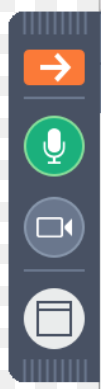 See GoToWebinar Control Panel
Unmute/Mute button
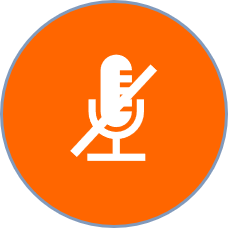 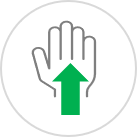 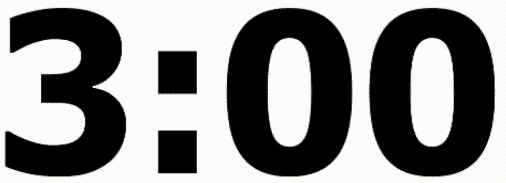 You will not be on camera.
Raise Hand button
25
For technical assistance, please notify staff using the Question box in the Control Panel.
[Speaker Notes: TOPIC: PUBLIC COMMENT PERIOD - ONLINE PARTICIPANTS (SELECT AS APPROPRIATE)

We will now call upon any online participants who have requested to speak. 
When your name is called, unmute your microphone on the Control Panel. 
If the microphone button is orange, that means you need to click the button to unmute yourself. 
It if is green, it means that your microphone is ready for you to speak.  
Then, state your name and address.
If you represent an organization, a municipality, or other public body, please provide that information at well. 
To help ensure time for all who wish to speak, we ask that you please limit your speaking time to three minutes.
The first person I will call is [SAY NAME OF FIRST SPEAKER] and next in line will be [SAY NAME OF SECOND SPEAKER].]
Public Comment Period - In-Person Participants
Fill out a Speaker Request Card
Come to the podium when called upon
State your name and address
Provide your comments/questions                    (please limit to 3 minutes)
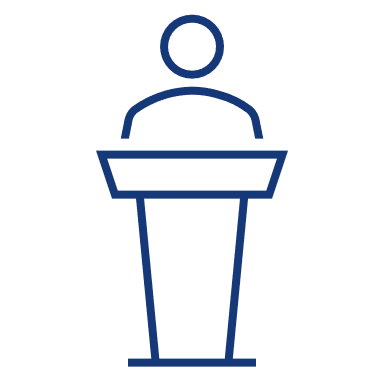 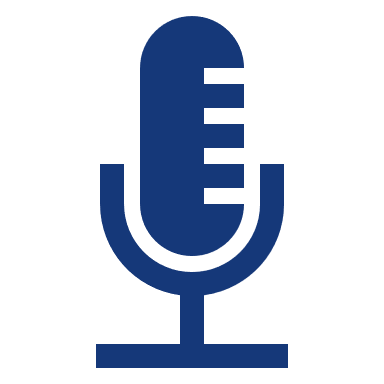 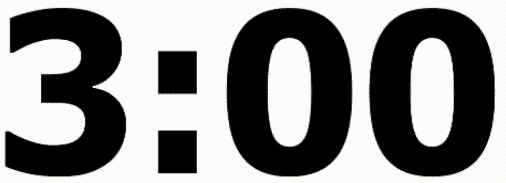 You will not be on camera.
26
[Speaker Notes: TOPIC: PUBLIC COMMENT PERIOD - IN-PERSON PARTICIPANTS (SELECT AS APPROPRIATE)

We will now call upon participants at the in-person location who have requested to speak. 
Can we confirm from staff in the meeting room if anyone has turned in a speaker card? 
Please come to the microphone when your name is called and state your name and address.
If you represent an organization, a municipality, or other public body, please provide that information at well. 
We ask that you limit your comments to three minutes.
As a reminder, we will be responding to all comments [INDICATE HOW AND WHEN RESPONSES WILL BE DISTRIBUTED]. 
I will now hand it over to the in-person moderator.
The first speaker card is for [SAY NAME OF FIRST SPEAKER] and next in line will be [SAY NAME OF SECOND SPEAKER].]
PUBLIC COMMENT PERIOD – PUBLIC HEARING
SAMPLE SLIDES AND SCRIPTS
27
[Speaker Notes: TOPIC: PUBLIC COMMENT PERIOD – PUBLIC HEARING]
Public Comment Period
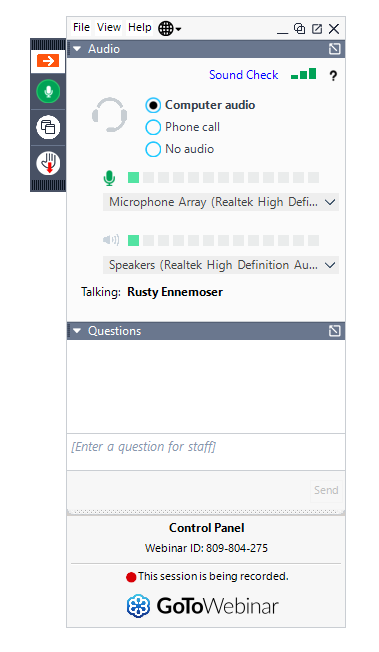 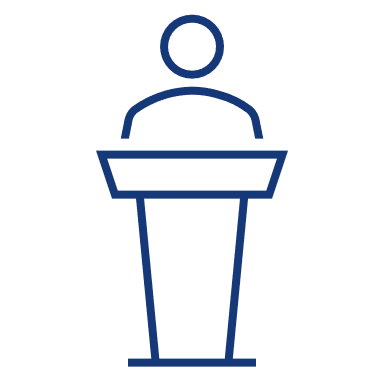 Online
In-person
By phone
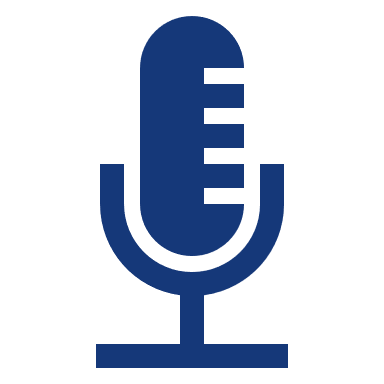 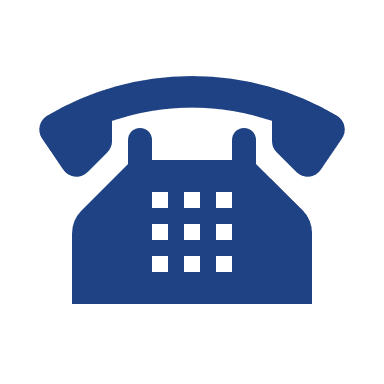 Responses will be provided in writing at a later date.
28
[Speaker Notes: TOPIC: PUBLIC COMMENT PERIOD (SELECT AS APPROPRIATE)

Anyone desiring to make a verbal statement regarding the project will now have the opportunity to speak.  
Before we begin, we would like to invite all participants to complete the exit survey to provide feedback on how this public hearing was conducted.
If you joined us online, you will be prompted to take the survey when you leave the webinar. 
If you joined us in-person, the exit survey is printed on the back of the Comment Form. 
Thank you in advance for your feedback. 
We will now begin the Public Comment Period. 
Please note, we will not respond to your comments or questions today, but we will respond in writing at a later date. 
Additionally, the complete set of questions and answers will be posted on the project website at [PROJECT WEBSITE URL].]
Public Comment Period
Verbal comments and questions
Online using GoToWebinar Control Panel
If you did not request to speak during registration:
Type your request in the Question box or 
Click the Raise Hand button
In-person at the podium
Fill out a Speaker Request Card
In-person to Court Reporter
Call after the public hearing
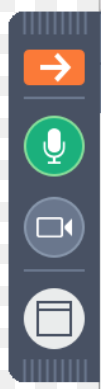 See GoToWebinar Control Panel
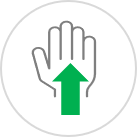 Raise Hand button
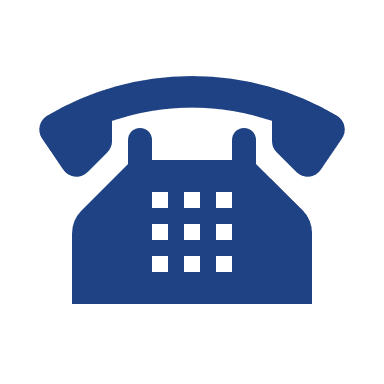 Call Project Manager at: [(###) ###-####]
29
[Speaker Notes: TOPIC: PUBLIC COMMENT PERIOD | VERBAL COMMENTS AND QUESTIONS (SELECT AS APPROPRIATE)

Again, you can provide verbal comments and questions in one of four ways.
If you are joining us online, use the GoToWebinar Control Panel.
If you did not request to speak when you registered for the meeting, you can request to speak by typing in the Question box on the Control Panel or 
Clicking the Raise Hand button. 
To comment at the in-person location, you can state your comments at the podium. 
You will need to submit a Speaker Request Card if you have not already done so. 
At the in-person location, you can talk directly to a court reporter, who will record your comments or questions.
The last way to comment verbally, is to call the Project Manager at [SAY PHONE NUMBER ALOUD] after the public hearing during normal business hours.]
Public Comment Period - Online Participants
Moderator will call on Registered Speakers
When called upon, please unmute yourself on the GoToWebinar Control Panel
State your name and address
Provide your comments/questions                    (please limit to 3 minutes)
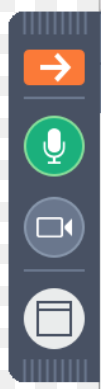 On GoToWebinar Control Panel
Unmute/Mute button
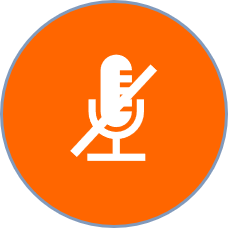 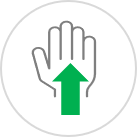 30
[Speaker Notes: TOPIC: PUBLIC COMMENT PERIOD | ONLINE PARTICIPANTS ( SELECT AS APPROPRIATE)

We will now call upon any online participants who have requested to speak. 
When your name is called, you will need to unmute your microphone using the GoToWebinar Control Panel buttons shown on the slide. 
If the microphone button is orange, that means you need to unmute yourself. 
It if is green, it means that your microphone is ready for you to speak.  
Please state your name and address.
If you represent an organization, a municipality, or other public body, please provide that information at well. 
Finally, we ask that you limit your comments to three minutes.
The first person I will call is [SAY NAME OF FIRST SPEAKER] and next in line will be [SAY NAME OF SECOND SPEAKER].]
Public Comment Period - Online Participants
When your name is called to speak, please: 
Unmute yourself
State your name and address
State your comment or question                    (please limit to 3 minutes)
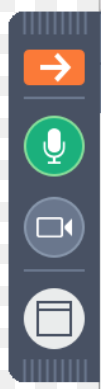 See GoToWebinar Control Panel
Unmute/Mute button
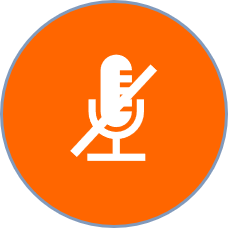 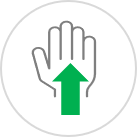 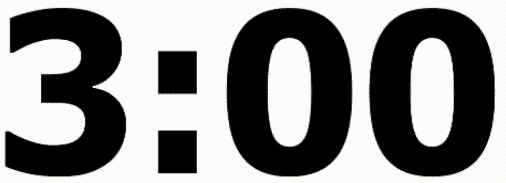 You will not be on camera.
Raise Hand button
31
For technical assistance, please notify staff using the Question box in the Control Panel.
[Speaker Notes: TOPIC: PUBLIC COMMENT PERIOD ONLINE PARTICIPANTS]
Public Comment Period – In-Person Participants
Fill out a Speaker Request Card
Come to the podium when called upon
State your name and address
Provide your comments/questions                    (please limit to 3 minutes)
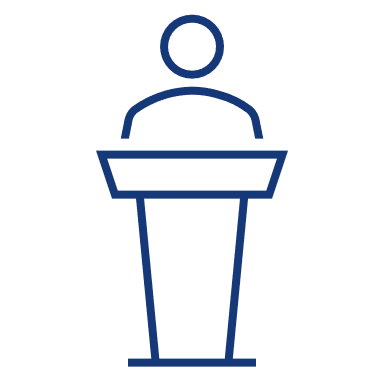 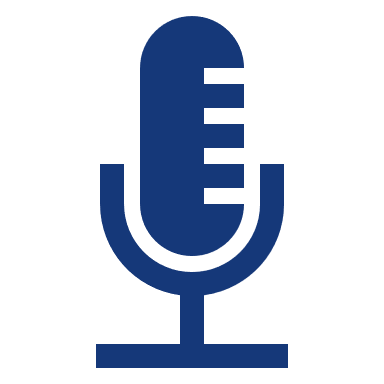 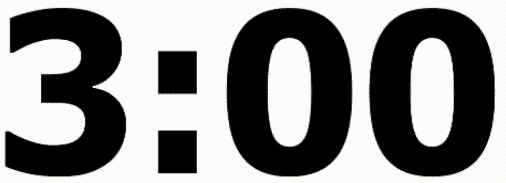 You will not be on camera.
32
[Speaker Notes: TOPIC: PUBLIC COMMENT PERIOD IN-PERSON PARTICIPANTS (SELECT AS APPROPRIATE)

We will now call upon in-person participants who have requested to speak. 
Can we confirm from the in-person location if there are any? 
Please come to the microphone when your name is called and state your name and address.
If you represent an organization, a municipality, or other public body, please provide that information at well. 
We ask that you limit your comments to three minutes.
Please keep in mind that we will be responding to all comments in writing at a later date. 
I will now hand it over to the in-person moderator.
The first speaker card is for [SAY NAME OF FIRST SPEAKER] and next in line will be [SAY NAME OF SECOND SPEAKER].]
Public Hearing Transcript and Other Materials
Public Hearing Transcript
Public Hearing 
Exhibits
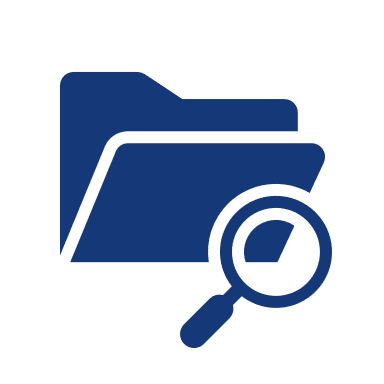 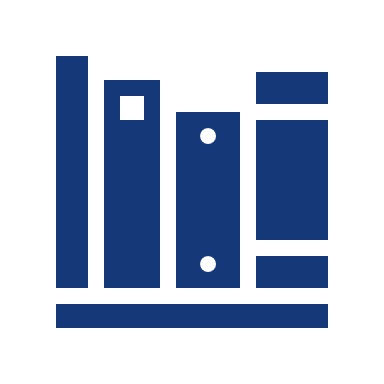 Displayed at in-person location
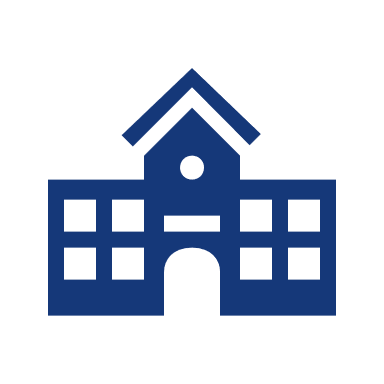 Online “Public Hearing Exhibit Room” on website
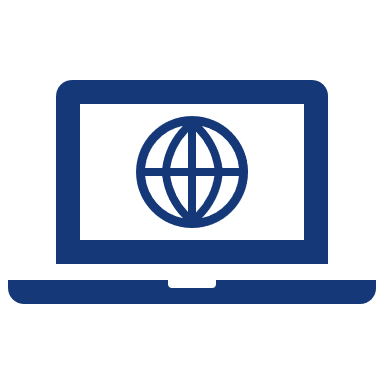 Public Open House Recording
Public Hearing 
Recording
[ Insert webpage URL ]
33
[Speaker Notes: TOPIC: PUBLIC HEARING TRANSRCIPT AND OTHER MATERIALS (SELECT AS APPROPRIATE)

The verbatim transcript of the public hearing oral proceedings, together with all materials received as part of the public record, will be made part of the project decision-making process and will be available at [LOCATION] for public review upon request. 
The recording of the public hearing and public open house recordings and studies and other exhibits displayed at the public hearing will be posted on the project website at [PROJECT WEBSITE URL].
Also, everyone who registered for the public hearing, will receive a follow-up email with a link to the hearing recording.]
EXIT SURVEY AND POST-MEETING COMMENTS 
SAMPLE SLIDES AND SCRIPTS
34
[Speaker Notes: TOPIC: EXIT SURVEY AND POST-MEETING COMMENTS]
Your feedback is important to us!
Please complete                              our exit survey.
Online 
Participants
In-Person 
Participants
The exit survey will    appear upon leaving GoToWebinar.
The exit survey is located on the back of the Comment Form.
35
[Speaker Notes: TOPIC: END OF PUBLIC HEARING (SELECT AS APPROPRIATE)

As a reminder, all participants are invited to complete a short exit survey to give us feedback on how this public hearing was conducted. 
If you joined us online, you will be prompted to take the survey when you leave the virtual meeting. 
If you joined us in-person, the exit survey is printed on the back of the comment form. 
Thank you in advance for your feedback.]
Thank you for participating.
Please submit comments and questions by [ insert date ]
[ Insert contact email address ]
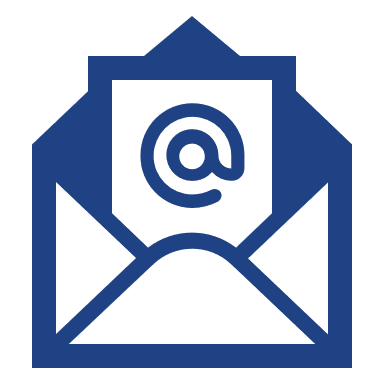 [ Insert contact mailing address ]
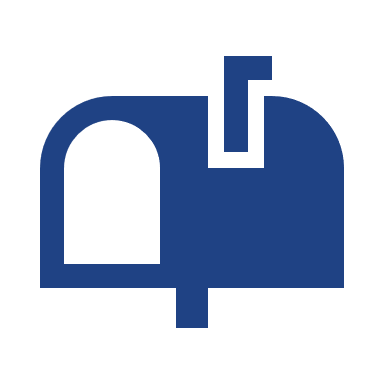 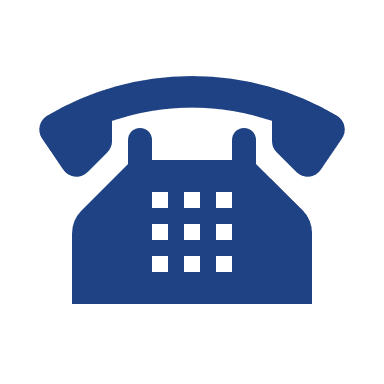 [ Insert contact phone number ]
[ Insert webpage URL ]
36
[Speaker Notes: TOPIC: THANK YOU FOR PARTICIPATING

On behalf of the Florida Department of Transportation thank you for attending this public [MEETING TYPE] and providing your input on this project. 
If have comments or questions after the [MEETING TYPE], please submit them by [PUBLIC COMMENT PERIOD END DATE].
The contact information shown here is also available on the project website at [PROJECT WEBSITE URL].
Have a good evening.]
TECHNICAL ISSUES
SAMPLE SLIDES AND SCRIPTS
37
[Speaker Notes: TOPIC: TECHNICAL ISSUES]
We are experiencing technical difficulties
Our team is actively working to fix the issue and hope to have this resolved soon. 

Thank you for your patience.
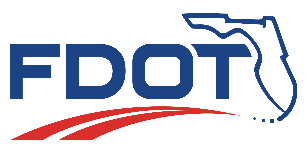 38
[Speaker Notes: TOPIC: WE ARE EXPERIENCING TECHNICAL DIFFICULTIES (hidden contingency slide)]
We are experiencing technical difficulties
This meeting will be postponed to 
[ insert backup date ]. 

Information will be posted at 
[ insert webpage URL ]. 
Thank you for your patience.
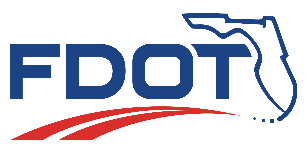 39
[Speaker Notes: TOPIC: WE ARE EXPERIENCING TECHNICAL DIFFICULTIES (hidden contingency slide)]